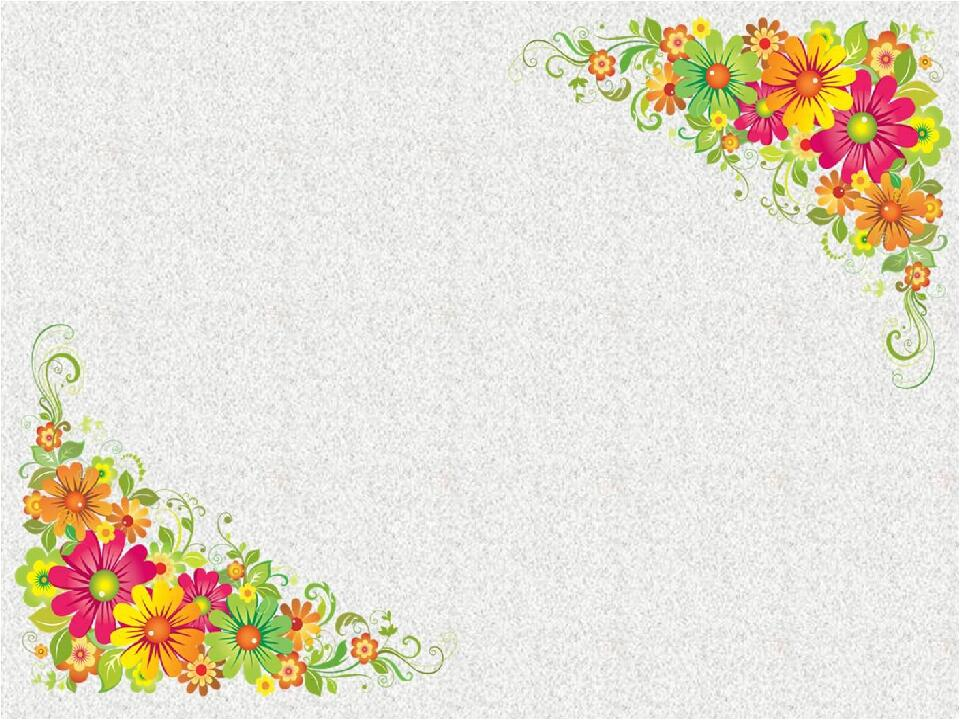 Про організацію освітнього процесу
 з української мови та літератури 
у 2021-2022 н. р.
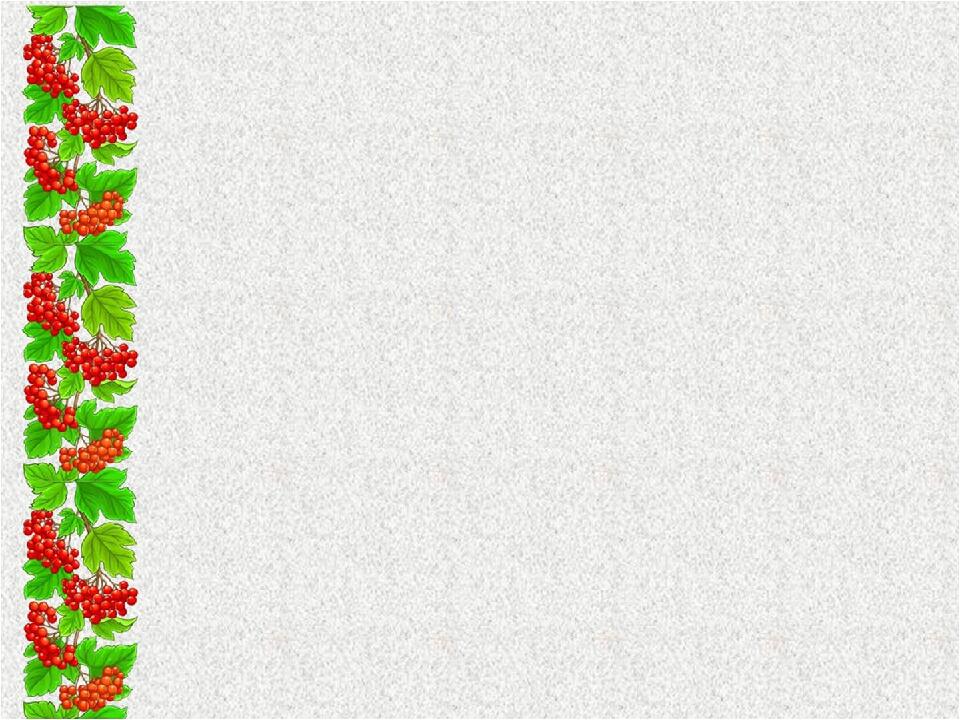 У своїй діяльності колективи ЗЗСО керуються основними нормативно-правовими актами, зокрема Конституцією України, Законами України «Про освіту», «Про загальну середню освіту», «Про забезпечення функціонування української мови як державної», Національною програмою «Освіта» («Україна XXI століття»), постановами Кабінету Міністрів України. 
Відповідно до ст. 7 Закону «Про освіту» мовою освітнього простору в закладах освіти є державна мова. Але мало знати мову, треба вміти правильно нею користуватися. Основна вимога до мовлення сьогодні – це грамотність. Питання грамотності є актуальним в усьому світі. Починаючи з 1966 року ЮНЕСКО (Організація ООН з питань культури, науки та освіти) відзначає Міжнародний день грамотності (8 вересня), намагаючись саме в такий спосіб мобілізувати міжнародну суспільну думку та привернути увагу суспільства, щоб викликати його інтерес до активізації зусиль, спрямованих на розповсюдження грамотності – однієї з головних сфер діяльності ЮНЕСКО.
Виконання всіма учасниками освітнього процесу основних положень цих документів сприятиме створенню оптимального мовного простору в школі, а також необхідних умов для формування духовного світу учнів, цілісних світоглядних уявлень та загальнолюдських орієнтирів.
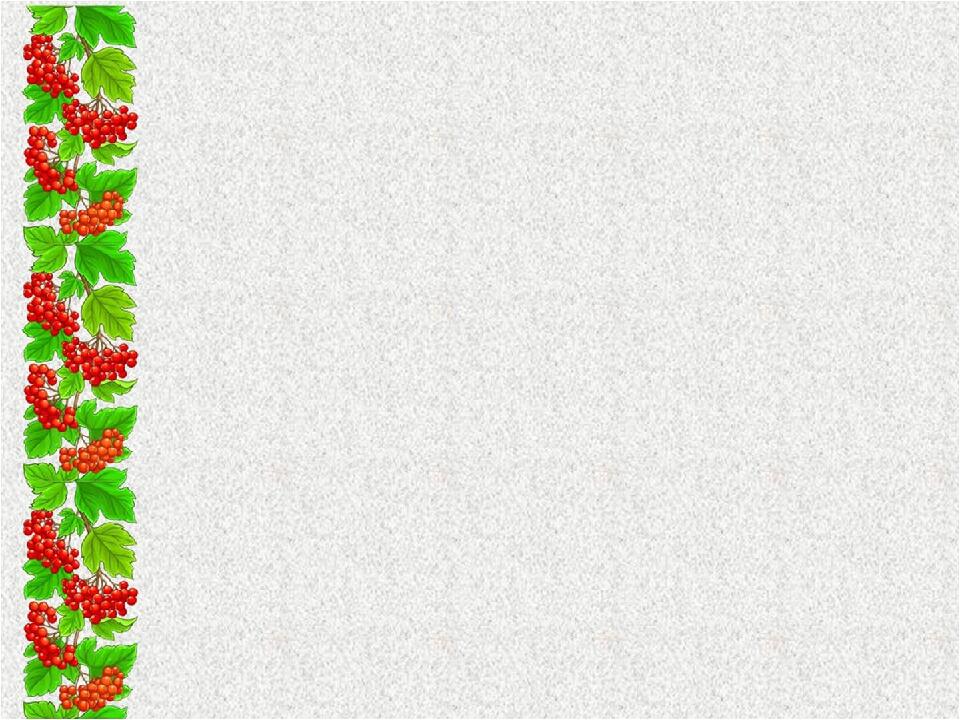 Основні завдання у визначеному напрямку педагогічні колективи закладів повинні вбачати у створенні належних умов для поліпшення вивчення української мови з метою досягнення високого рівня володіння нею випускниками школи, розширенні сфери її функціонування, вихованні шанобливого ставлення до неї, зміцненні статусу української мови як державної. 
З метою належної організації цієї надважливої ділянки роботи рекомендуємо запланувати на 2021/2022 н.р. та затвердити наказом керівника заходи, які проводитимуться у закладі, спрямовані на підвищення якості знань здобувачів освіти, залучення учнів і вчителів до популяризації української мови та культури, бо найголовніше у мовному питанні є те, що вчителі, зокрема не тільки української мови, повинні розвивати й популяризувати українську мову, починаючи, найперше, з себе та свого найближчого оточення. Безперечно, провідниками мовної політики в закладі є, в першу чергу, учителі української мови та літератури. Педагог під час виконання своїх безпосередніх обов’язків виступає в різних комунікативних ролях, тому високий рівень його лінгвістичної компетентності є невід’ємною умовою ефективної діяльності закладу освіти в цілому.
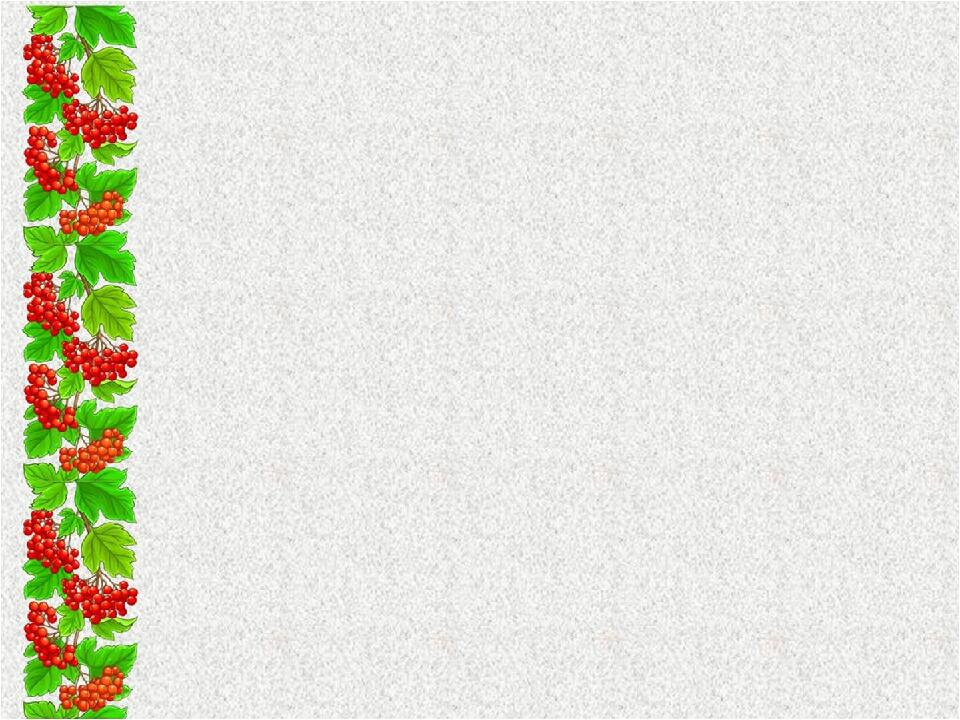 2021/2022 навчальний рік є перехідним між дією чинного Державного стандарту і впровадженням нового державного документа.


У вересні 2020 року Кабінетом Міністрів України затверджено Державний стандарт базової середньої освіти. Державний документ ґрунтується на Законі України «Про освіту». 
Державний стандарт визначає мету та принципи освітнього процесу в закладах базової середньої освіти, дає загальну характеристику змісту навчання, містить вимоги до обов’язкових результатів навчання й орієнтири для оцінювання їх. Документ відображає ключові компетентності, які мають бути сформовані у школярів після закінчення кожного з двох циклів – адаптаційного (5-6 класи) і базового предметного навчання (7-9 класи).
Для всіх ключових компетентностей у документі визначено вміння, що є наскрізними. Це, зокрема, читання з розумінням, уміння висловлювати власну думку усно й письмово, критичне та системне мислення, здатність логічно обґрунтовувати позицію, творча діяльність, ініціативність, уміння конструктивно керувати емоціями, оцінювання ризиків, розв’язування проблем, здатність співпрацювати з іншими людьми.
У Державному стандарті визначено зміст ключової компетентності «вільне володіння державною мовою», обов’язкові результати навчання здобувачів освіти відповідно до засад та принципів Концепції НУШ. Ці результати буде застосовано для здобувачів базової середньої освіти, починаючи з вересня 2022 року. Тобто за новим стандартом розпочнуть навчання ті учні, які зараз є четвертокласниками Нової української школи.
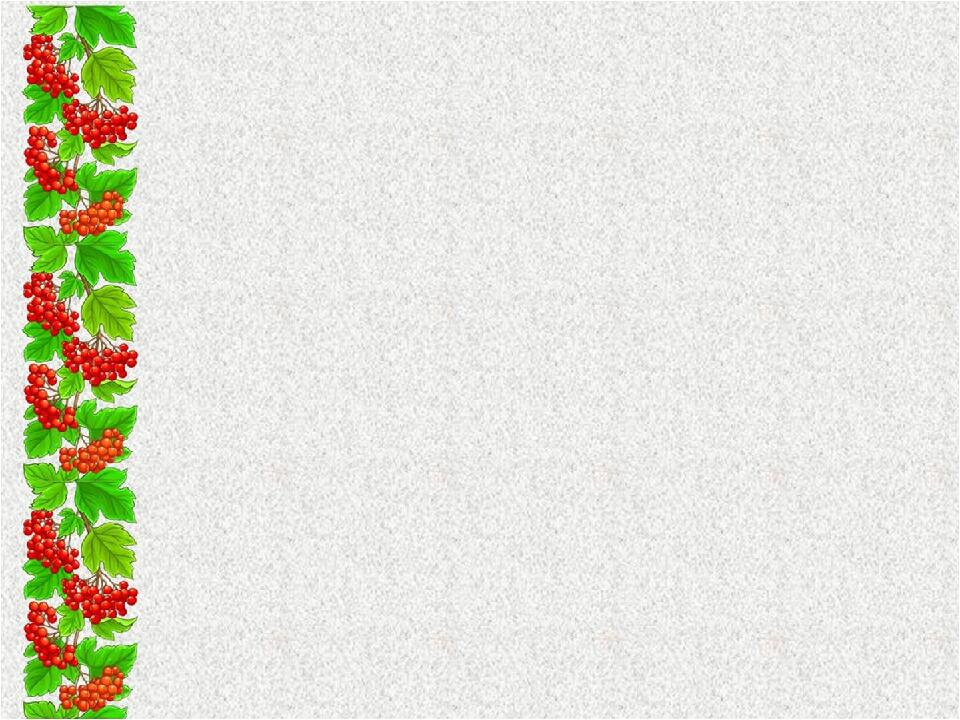 У 2021/2022  навчальному році вивчення української мови здійснюватиметься за такими програмами:
у 10 ‒ 11 класах 
 за навчальними програмами (рівень стандарту та профільний рівень), затвердженими наказом МОН від 23.10.2017 № 1407.
у 5 – 9 класах
 за навчальною програмою зі змінами, затвердженими наказом МОН від 07.06.2017 № 804;
Навчальні програми розміщені на офіційному сайті МОН за покликанням https://mon.gov.ua/ua/osvita/zagalna-serednya-osvita/navchalni-programi
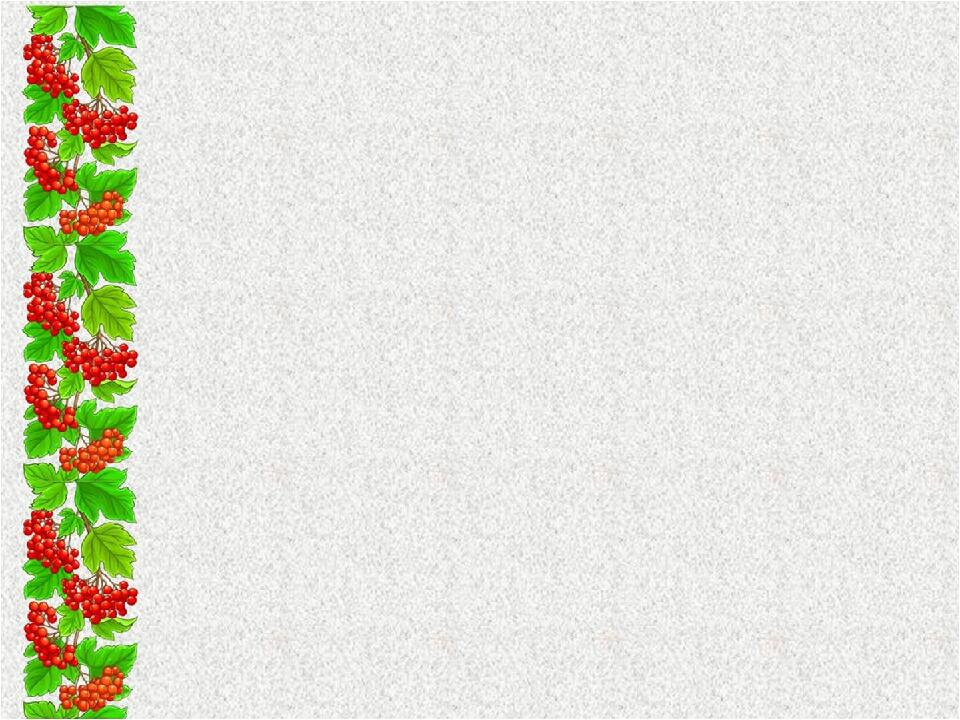 Перелік навчальної літератури та навчальних програм рекомендованих Міністерством освіти і науки України
https://docs.google.com/spreadsheets/d/16NyRYEKgeQ4T5BE68La-s2gn0q2MPyIWSWx-Vdw-zmA/edit#gid=1349831479
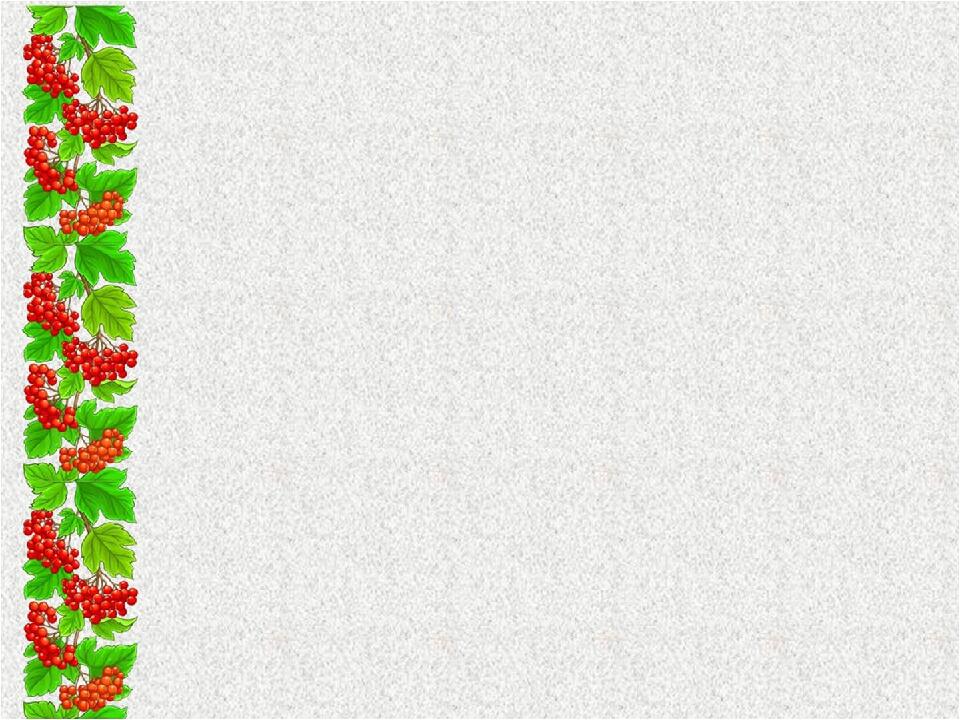 Організація скоригованого навчання у вересні 2021 року.
Задля забезпечення якісного виконання освітніх програм в умовах очного та дистанційного навчання пропонується приділити більше уваги повторенню вивченого матеріалу за минулий рік, запровадити «коригуюче навчання».
Для цього попередньо провести діагностичні письмові (тестові) роботи та усні співбесіди з української мови та літератури з метою визначення рівня засвоєння навчального матеріалу за попередній рік. Оцінки за такі діагностичні роботи рекомендовано не виставляти до класного журналу. Відповідно до результатів спланувати колективну та індивідуальну роботу щодо актуалізації окремих тем, систематизації знань та умінь, практичного їх закріплення тощо. 
Тривалість періоду «коригуючого навчання» кожен вчитель визначає самостійно, вносить певні корективи до календарного плану.
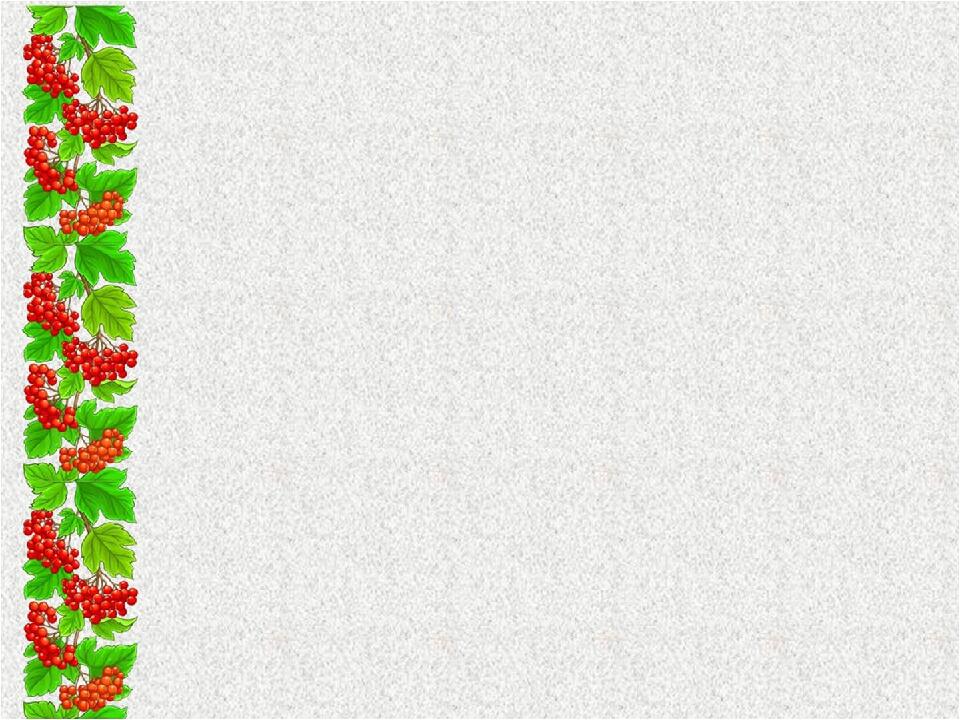 Опрацювання змін українського правопису та їх впровадження в освітній процес.
3 червня 2019 року фінальний текст нової редакції «Українського правопису» було опубліковано на офіційних сайтах Міністерства освіти і науки та Національної академії наук.
З цього моменту рекомендовано застосовувати норми та правила нової редакції Правопису в усіх сферах суспільного життя, зокрема, в офіційно-діловому стилі мовлення, проте до 2023 року на ЗНО не виноситимуть завдання на норми та правила правопису, що зазнали змін.
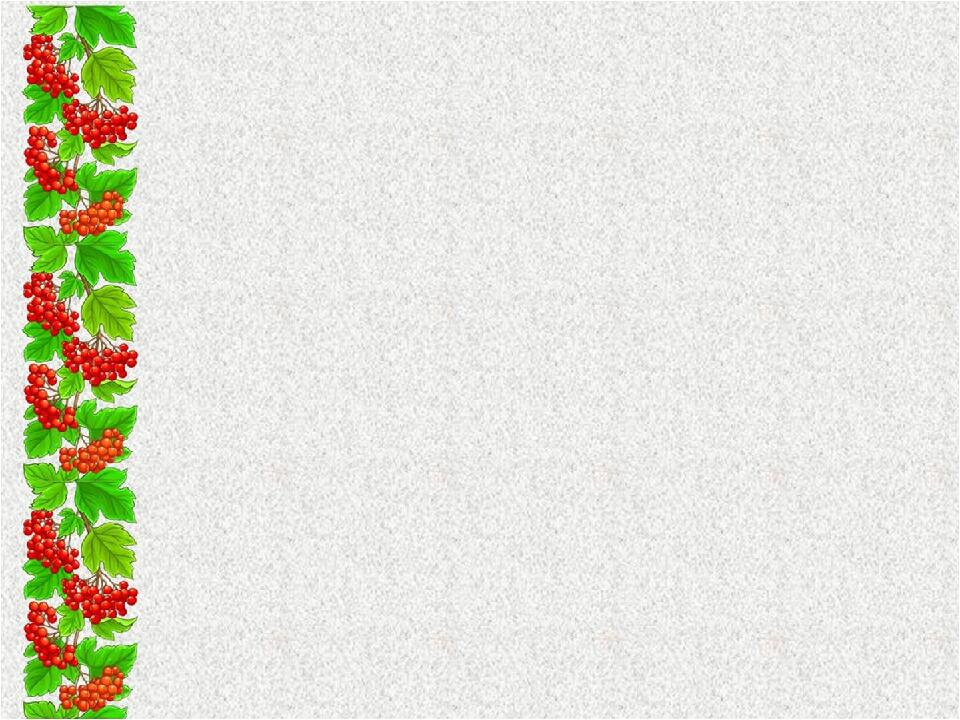 У мовленнєвій лінії навчальної програми для 10- 11 класів подано перелік рекомендованих видів робіт, які дають змогу учням реалізувати здобуті знання на практиці. Ці види робіт забезпечують повноцінний мовленнєвий розвиток старшокласників, адже комплексно охоплюють формування всіх видів мовленнєвої діяльності (аудіювання, читання, говоріння і письма). Системний підхід до розвитку мовлення учнів не передбачає виділення окремих годин на традиційні для 5 – 9 класів аудіювання, читання мовчки та вголос, перекази, твори тощо, оскільки ці види робіт передбачено на кожному уроці. Учитель може на власний розсуд змінювати запропоновані теми й види робіт, але водночас прагнути впродовж року приділяти однакову увагу розвиткові всіх видів мовленнєвої діяльності.
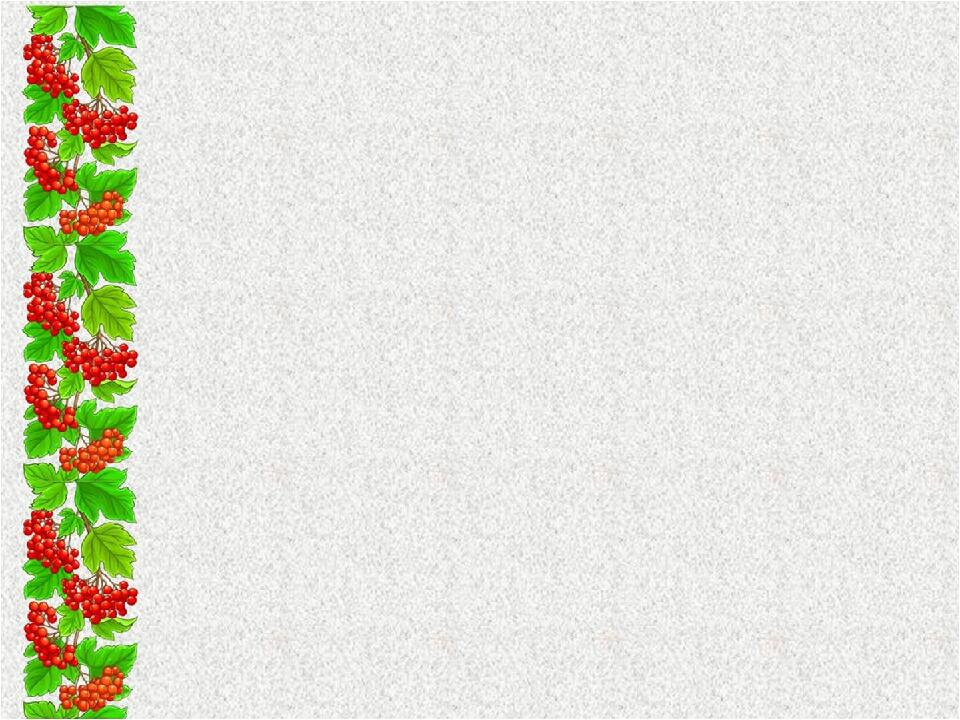 Сучасні соціокультурні умови, інтеграція української освіти в європейський контекст зумовлює введення до навчальних програм такого виду письмових робіт, як есе
Есе – самостійна творча письмова робота, ознакою якої є особистісний характер сприймання проблеми та її осмислення, невеликий обсяг, вільна композиція, невимушеність та емоційність викладу.
Види есе: вільне і формальне;
Структура есе:
Есе складається з таких частин – вступ, основна частина, висновок.
Вступ – обґрунтування вибору теми есе.
Основна частина – теоретичні основи обраної проблеми й виклад основного питання. Ця частина припускає розвиток аргументації й аналізу, а також обґрунтування їх, виходячи з наявних даних, інших аргументів і позицій.
Висновок – узагальнення й аргументовані висновки до теми тощо. Підсумовує есе або ще раз вносить пояснення, підкріплює зміст і значення викладеного в основній частині.
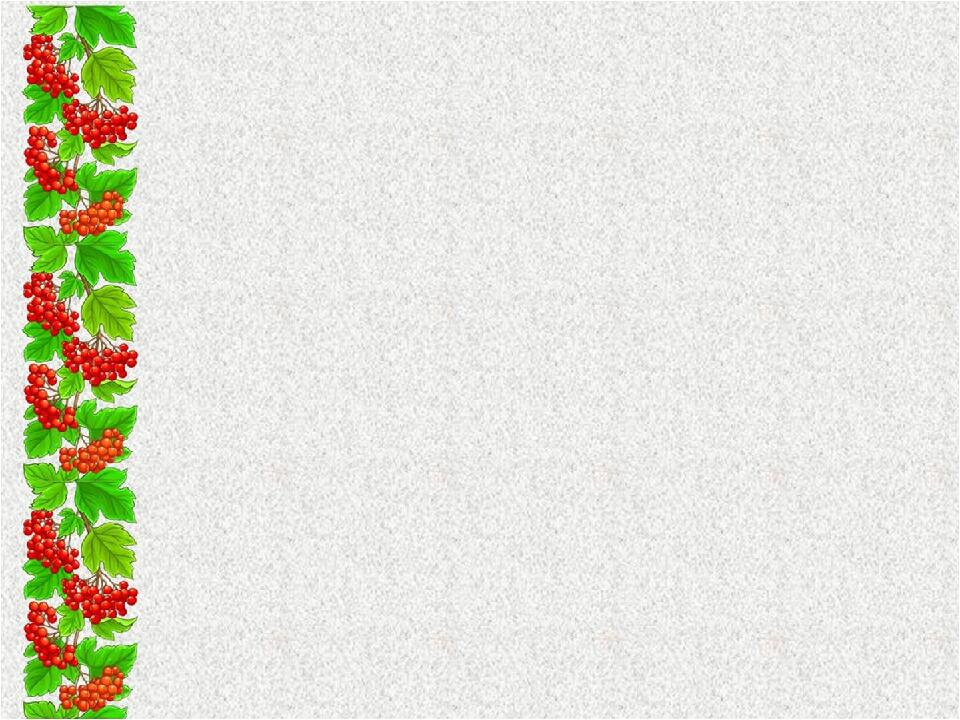 Розподіл годин між розділами
Зазначаємо, шо вказаний у навчальних програмах розподіл годин між розділами вважається орієнтовним. У разі потреби вчитель має право самостійно змінювати обсяг годин у межах розділу, а також послідовність вивчення розділів.
Кількість фронтальних та індивідуальних видів контрольних робіт з української мови
Звертаємо увагу на кількість фронтальних та індивідуальних видів контрольних робіт з української мови в закладах загальної середньої освіти з українською мовою навчання.
Фронтально оцінюють диктант, письмовий переказ і письмовий твір (навчальні чи контрольні види робіт), мовні знання й уміння, запис яких здійснюють на сторінці класного журналу «Зміст уроку».
Індивідуально оцінюють говоріння (діалог, усний переказ, усний твір) і читання вголос. Для цих видів діяльності не відводять окремого уроку, проте визначають окрему колонку без дати на сторінці класного журналу «Облік навчальних досягнень».
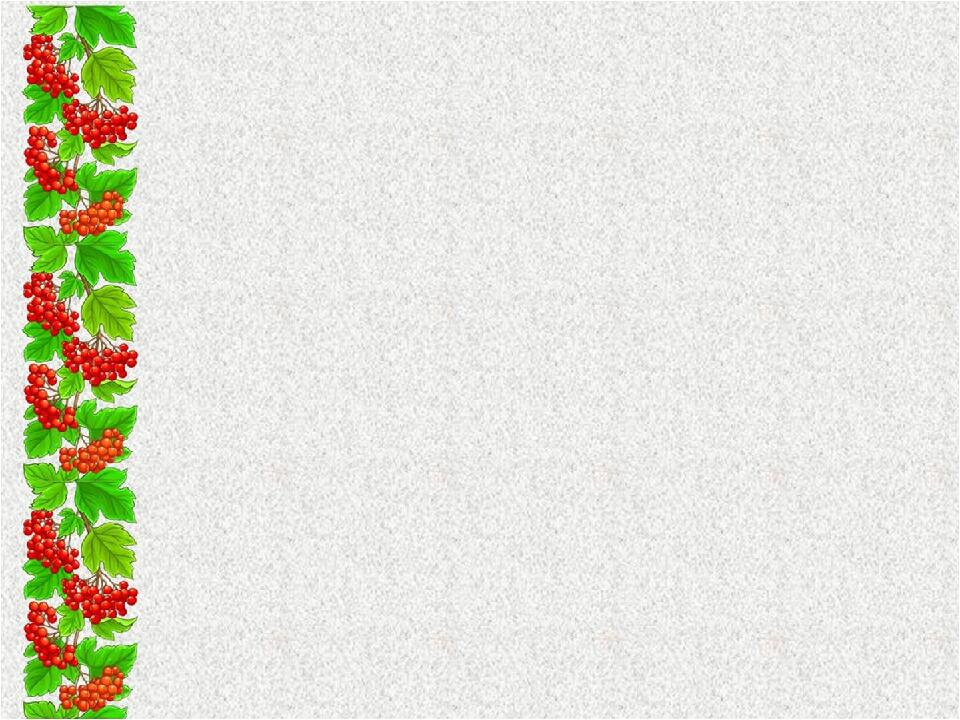 У І семестрі проводять оцінювання двох видів мовленнєвої діяльності (усний переказ, діалог). 
У ІІ семестрі – оцінювання таких видів мовленнєвої діяльності, як усний твір і читання вголос, що здійснюється в 5 – 9 класах.
Результати оцінювання говоріння (діалог, усний переказ, усний твір) і читання вголос протягом семестру виставляють у колонку без дати й ураховують у семестрову оцінку.
Повторне оцінювання із зазначених видів мовленнєвої діяльності не проводять.
Перевірка мовних знань і вмінь здійснюється за допомогою завдань, визначених учителем (тести, диктант тощо) залежно від змісту матеріалу, що вивчається.
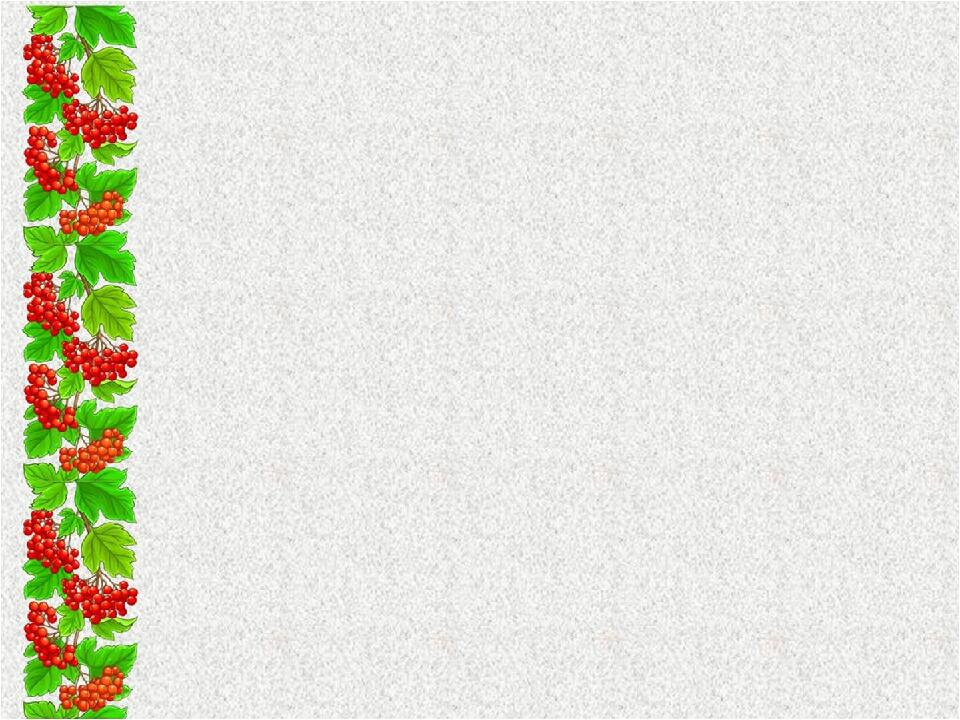 Тематичні і семестрові оцінки
Тематичну оцінку виставляють на підставі поточних оцінок з урахуванням контрольних робіт.
Семестрову – на основі тематичного оцінювання та результатів оцінювання певного виду діяльності: говоріння (діалог, усний переказ, усний твір) або читання вголос.
Якщо дитина прохворіла частину семестру, пропустила, наприклад, одну тематичну, не має оцінки за якийсь вид мовленнєвої діяльності, то оцінка за семестр виводиться на розсуд учителя в залежності від динаміки особистих навчальних досягнень учня (учениці), важливості пропущеної теми чи теми, за яку учня (ученицю) атестовано, - (тривалість вивчення, складність змісту, ступінь узагальнення матеріалу). За таких умов оцінка за семестр може бути такою, як тематична (якщо вона одна), або знижена на кілька балів (на розсуд учителя).
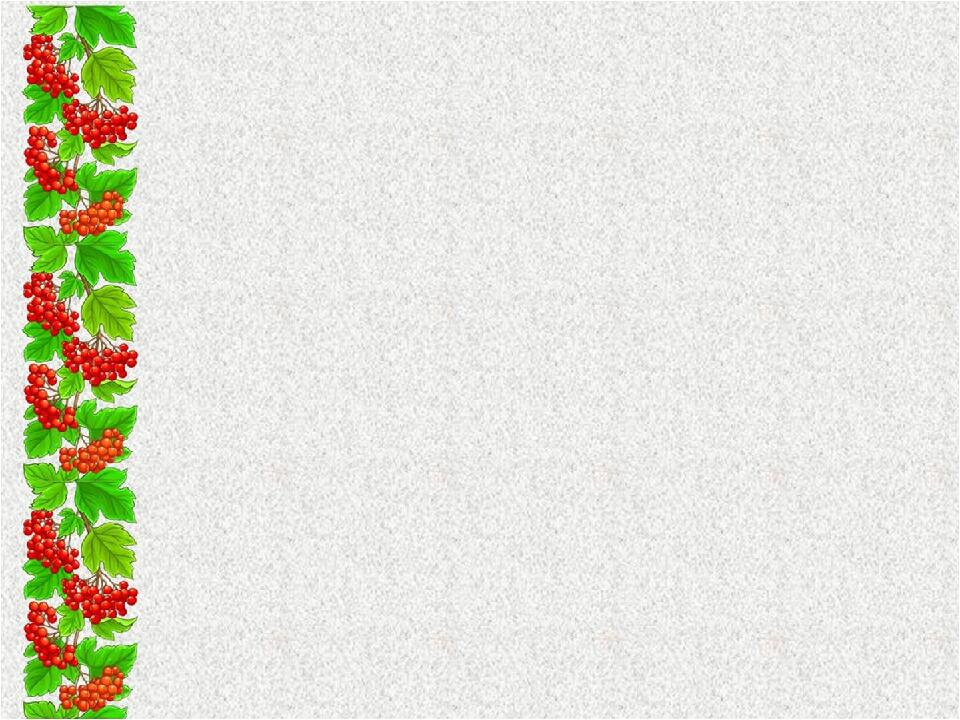 Кількість робочих зошитів з української мови за класами:
5 – 9 класи – по два зошити;
10 – 11 класи – по одному зошиту.
Для контрольних робіт з української мови в усіх класах використовують по одному зошиту.
Ведення зошитів оцінюють від 1 до 12 балів щомісяця протягом семестру і вважається поточною оцінкою, що зараховують до найближчої тематичної. Під час перевірки зошитів ураховують наявність різних видів робіт, грамотність, охайність, уміння правильно оформити роботи.
У разі відсутності учня на уроках протягом місяця рекомендуємо в колонці за ведення зошита зазначати н/о (нема оцінки).
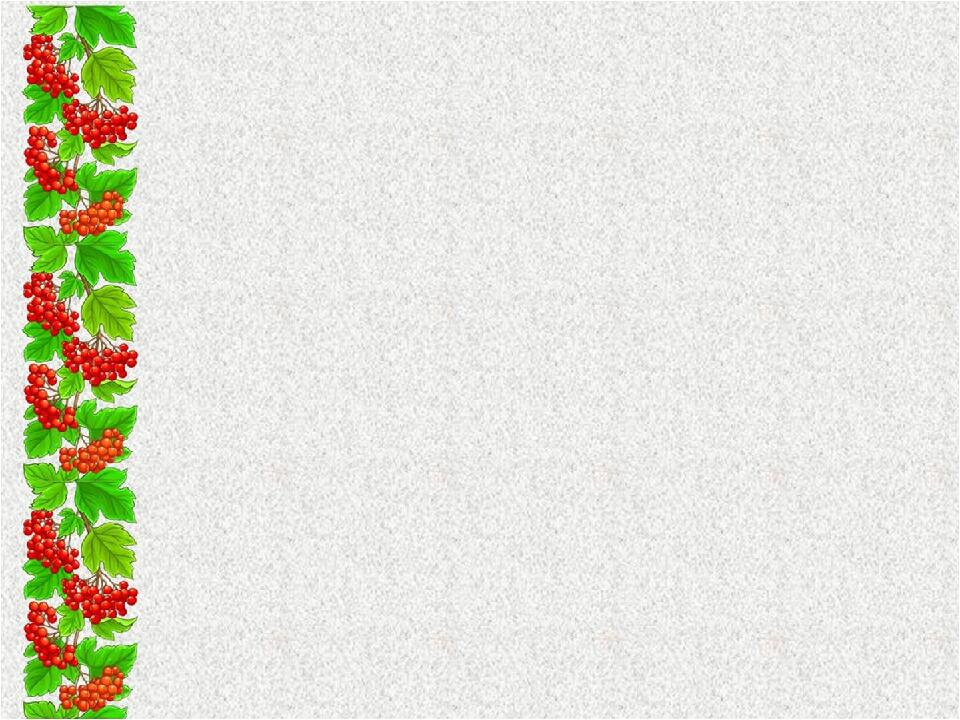 Особливим викликом 2021/2022 навчального року залишається проблема якісного надання освітніх послуг в умовах невпинного загострення епідемічної ситуації в країні. 
Оскільки навчання дистанційно може здійснюватися в синхронному і асинхронному режимах, то, відповідно, зміст і характер вправ, методичне забезпечення їх виконання повинні залежати від особливостей співпраці учня і вчителя в умовах цих двох режимів.
Синхронний режим, коли всі учасники освітнього процесу одночасно перебувають у вебсередовищі, передбачає співпрацю вчителя й учнів у реальному часі. Це може бути відео-, аудіозв’язок, спілкування в чаті. Перевагою синхронності є одночасний зворотний зв’язок, миттєве залучення учасників у визначений час. Зворотний зв’язок має бути постійним і своєчасним. Ефективним є застосування інтерактивних вправ, розташованих на різноманітних електронних ресурсах, наприклад, що спонукає учнів до повторення, узагальнення і систематизації знань, формування в них стійких умінь і навичок. Крім того, можливість відразу перевірити правильність виконання вправ і завдань спонукає здобувачів освіти до рефлексії.
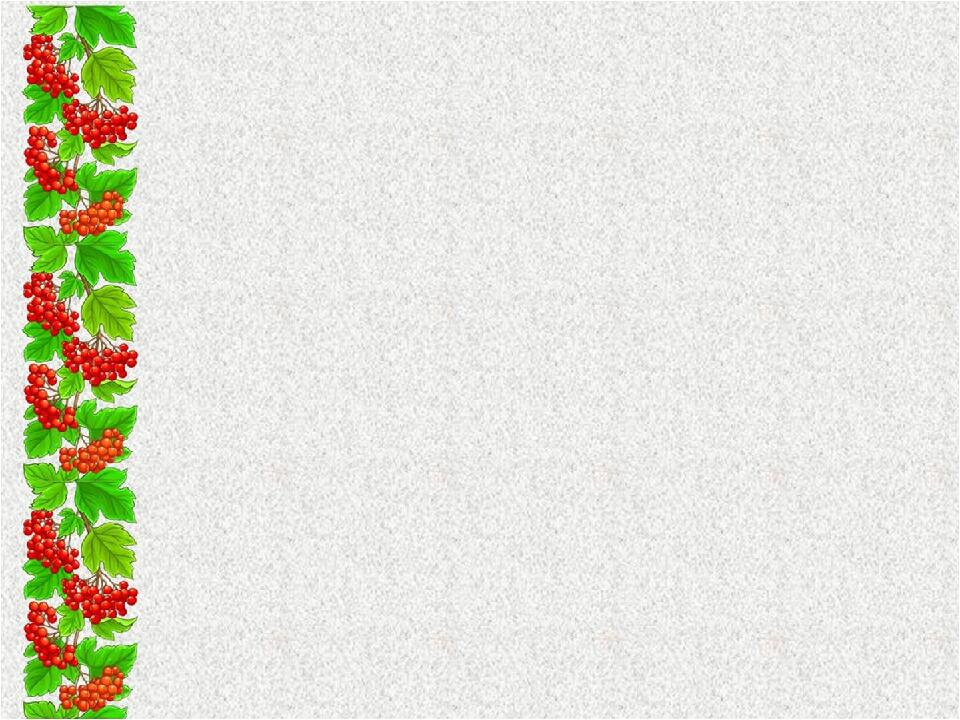 ПОРІВНЯННЯ СИНХРОННОГО Й АСИНХРОННОГО ФОРМАТІВ
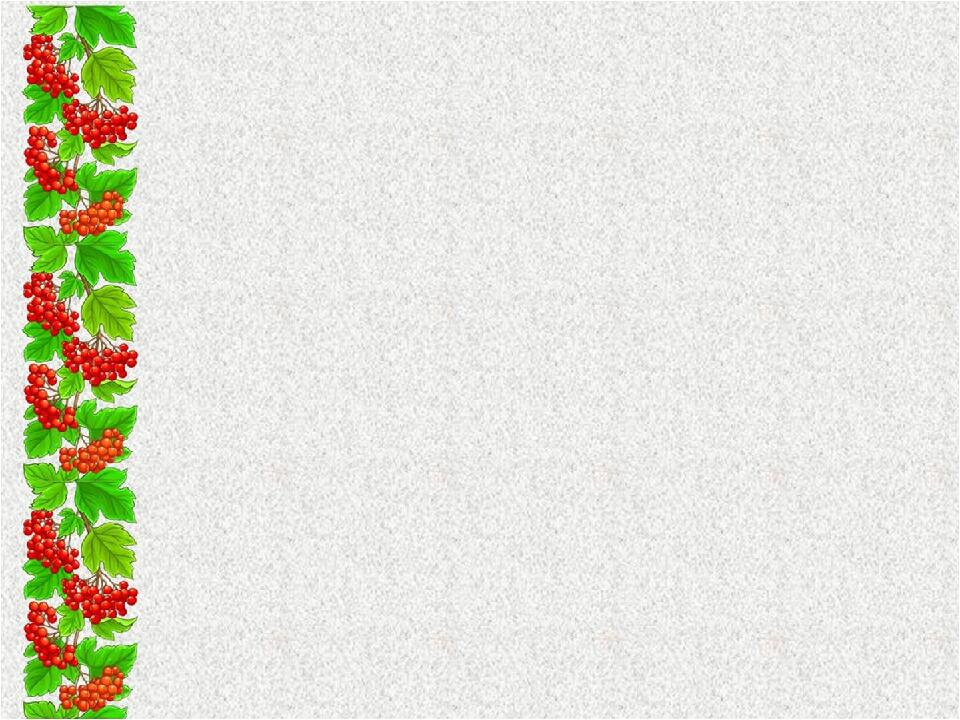 В умовах нового формату освітньої діяльності в Україні – дистанційної форми навчання в період карантинних заходів у режимі онлайн і офлайн, учителям рекомендуємо використовувати сучасні електронні ресурси:
 ZOOM, Viber, Skype, безкоштовні платформи Google Classroom, Moodle, Microsoft Teams тощо.
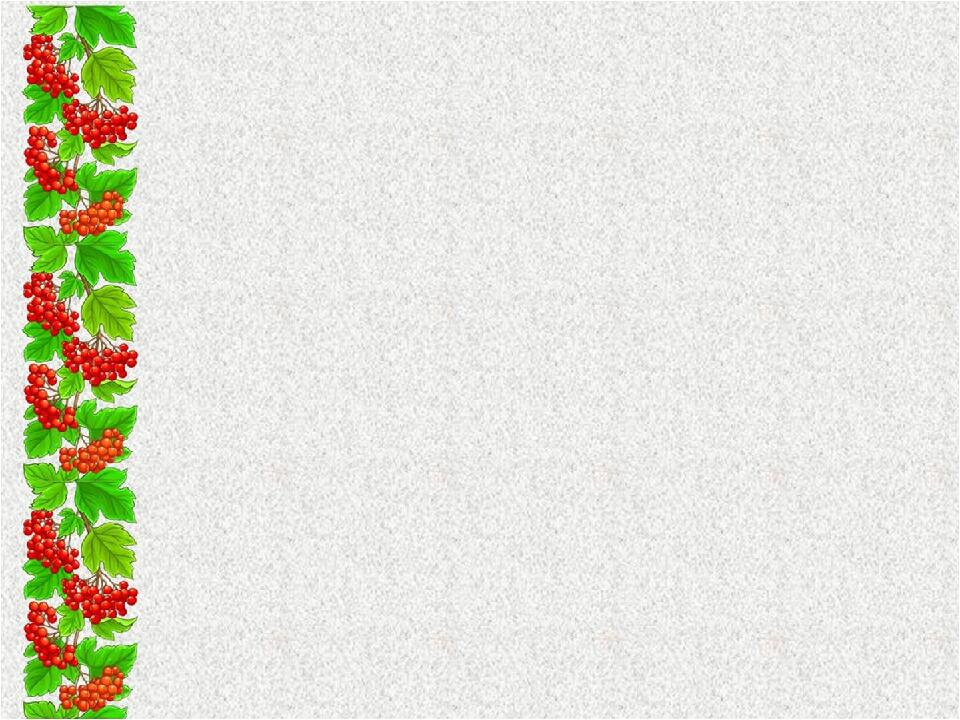 Прикметною ознакою сучасного освітнього процесу є змішане навчання, що зумовлює поєднання традиційних і новітніх технологій, які в результаті їх поєднання й змішування допомагають реалізувати поставлені завдання
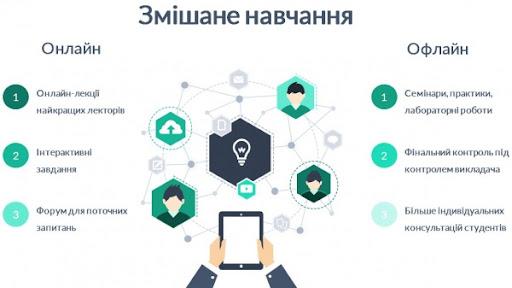 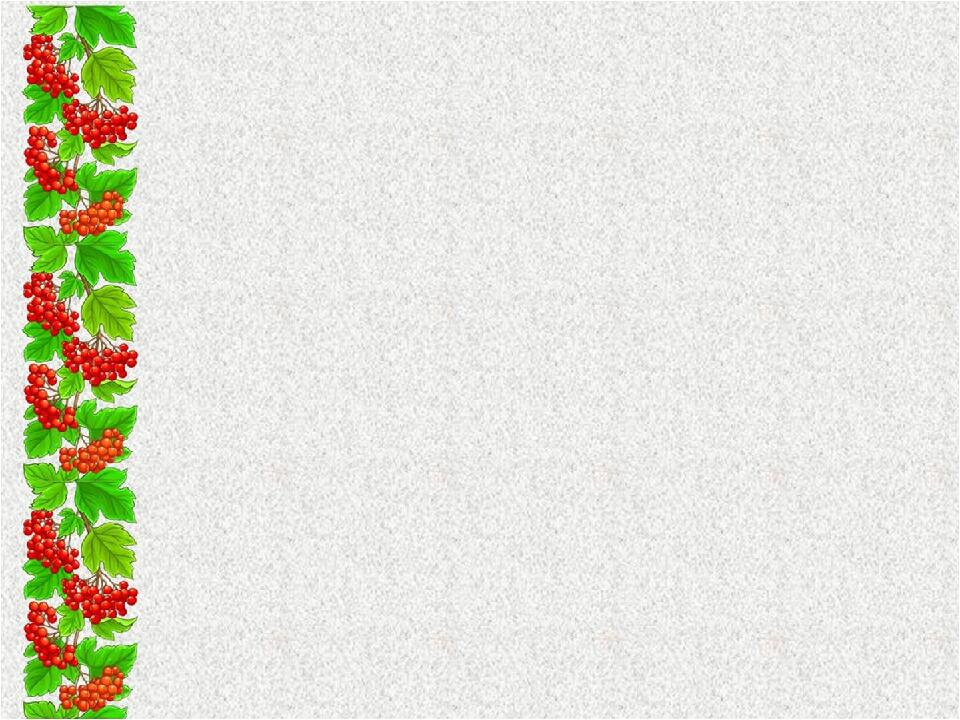 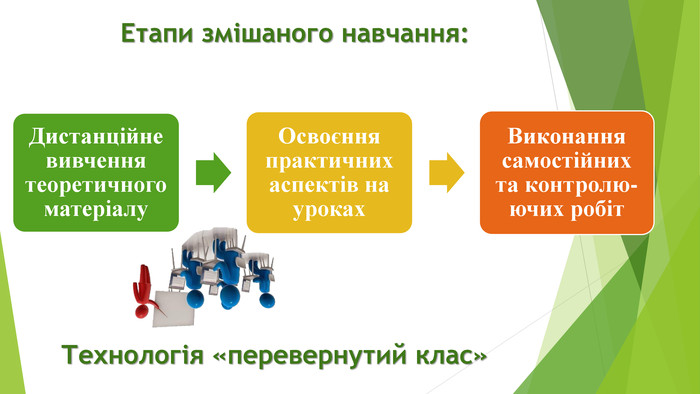 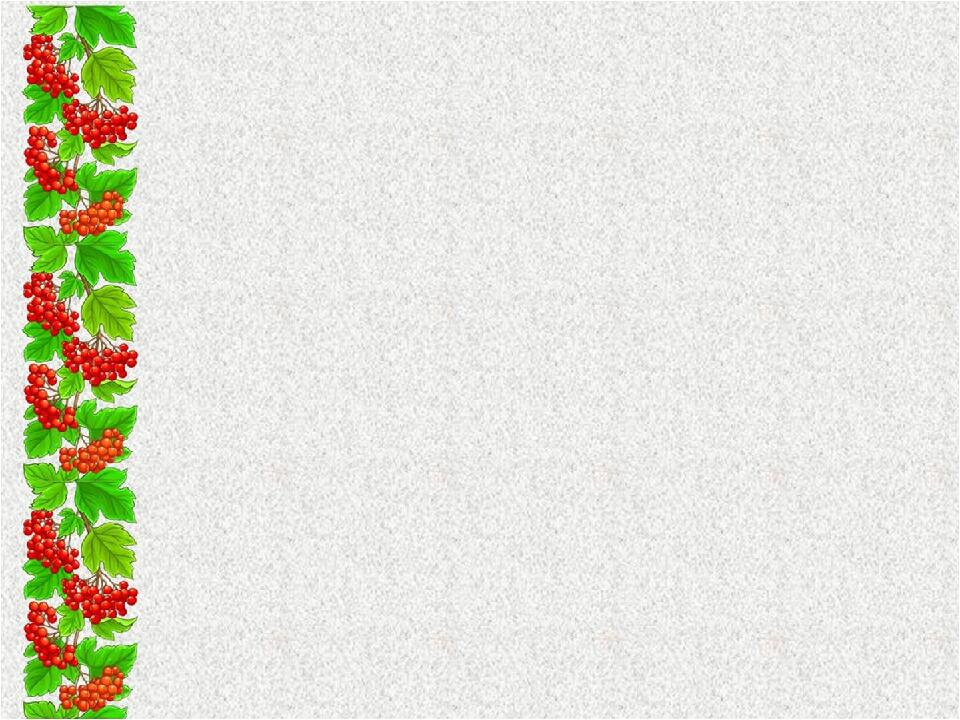 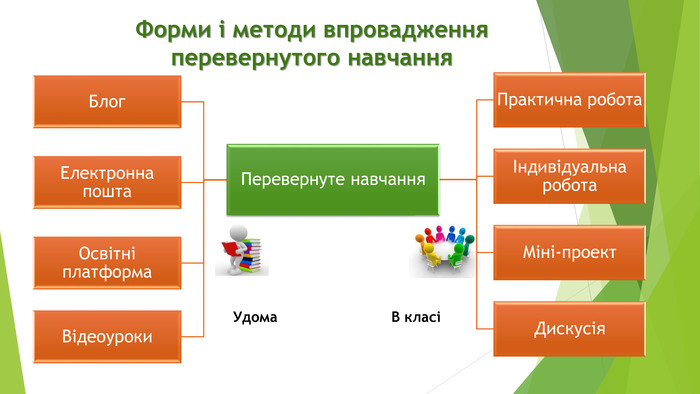 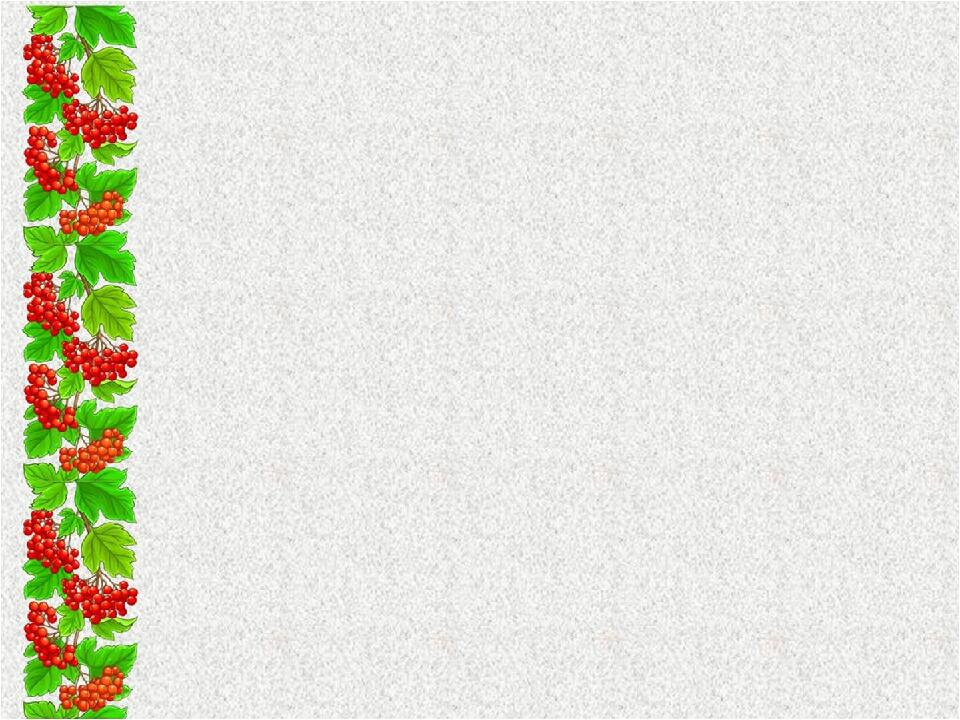 Реалізація реформи “Нова українська школа” в 5-9 класах.

З вересня 2021 року почанається пілотування нового стандарту в 5-х класах. Для усіх учителів пілотних класів буде проведено навчання.
Тут вчителям важливо ретельно вивчити, як працює стандарт. Від ключових компетентностей, наскрізних умінь до розкриття потенціалу мовно-літературної галузі, а також необхідно ознайомитися з Методичними рекомендаціями щодо оцінювання результатів навчання учнів  четвертих класів Нової української школи, що затверджені наказом Міністерства освіти і науки України від 16.09.2020 № 1146. Особливу увагу звернути на критерії, за якими здійснюється формувальне та підсумкове оцінювання, щоби зберегти цінність формувального оцінювання.
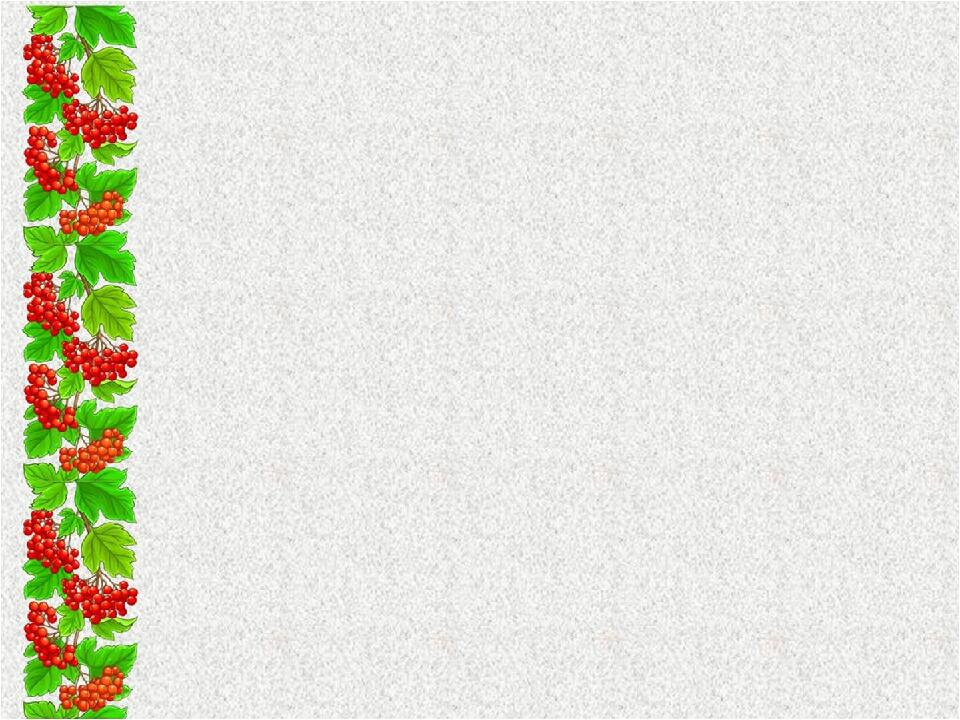 Дякую за увагу!